Table of Contents
Title: 7.1 Specific Heat and Heat Capacity
Page #: 62
Date: 1/29/2013
Objective
Students will be able to compare and contrast the specific heat and heat capacities of oceans and land.
Word of the Day
Heat Capacity: The amount of heat energy required to raise the temperature of a substance by one unit.
Specific Heat and Heat Capacity
Land: Has a low heat capacity – Its temperature will change a lot as it undergoes changes in heat.

Ocean: Has a large heat capacity – Its temperature will not change very much as it absorbs and releases heat.
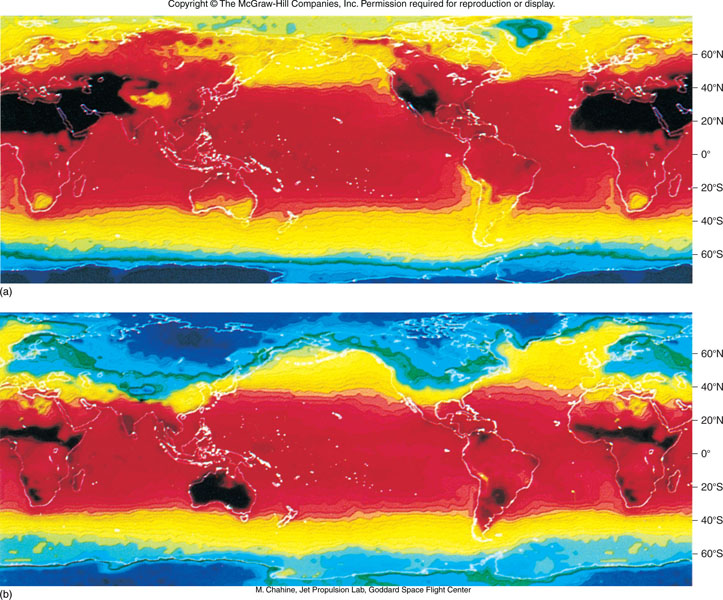 Heat distribution 
In July
Heat distribution 
In January
Specific Heat and Heat Capacity
2/3 of Earth’s landmass is located in the Northern Hemisphere.  
Means Northern Hemisphere experiences greater temperature variation during the year than does Southern Hemisphere.
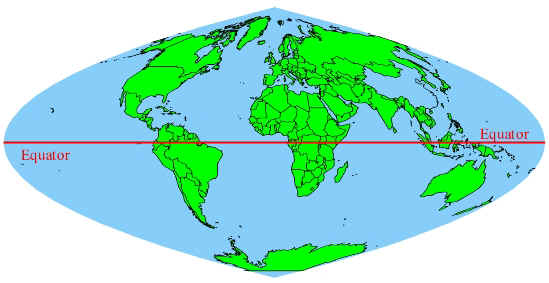